Sparkfun Electronics ATtiny85 Arduino Quick Reference Sheet
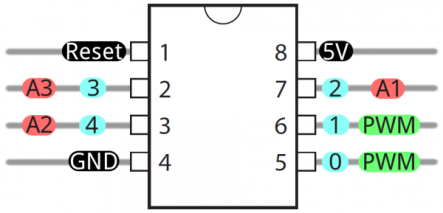 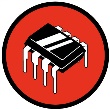 ATtiny85
Structure
/* Each Arduino sketch must contain the following two functions. */

void setup()
{ // this code runs once at the
  // beginning of the code execution. 
}

void loop()
{ // this code runs repeatedly over
  // and over as long as the board is 
  // powered.
}

Comments
// this is a single line comment
/* this is
 a multiline 
 comment */

Setup
pinMode(pinNum, INPUT/OUTPUT/INPUT_PULLUP);
/* Sets the mode of the digital I/O pin. 
All pins are general I/O on the board. You must define what the pin will be used for at the beginning of your code in setup() */

Control Structures
if(condition)
{ // if condition is true, do something here 
}
else
{ // otherwise, do this
}

for(init; condition; increment)
{
  // do this, increment, and 
  // repeat while condition is true.
}
Digital I/O
digitalWrite(pin, val);
/* val = HIGH or LOW write a HIGH or a LOW 
value to a digital pin. */

buttonVal = digitalRead(pin);
/* Reads the value from a specified digital 
pin, either HIGH or LOW. */

Analog I/O
analogWrite(pin, val); 
/* Writes an analog voltage (using PWM) to a pin. val = integer value from 0 to 255 */

sensorVal = analogRead(pin);
/* Reads the voltage from the specified 
analog pin. 0V returns 0; Vcc returns 1023*/

Time
delay(time_ms);
/* Pauses the program for the amount of time (in milliseconds). */
millis();
/* Returns the number of milliseconds since the board began running the current program. max: 4,294,967,295 */
ATtiny85 Pins
Pins 0 – 4 : general purpose I/O pins (GPIO). 

Both digitalWrite() and digitalRead() can be used with any of these pins.

Pins 0 & 1 : setup for PWM output using analogWrite().

Pins A1, A2, A3 : setup for reading sensor input with analogRead().


Data Types
void    // nothing is returned
boolean // 0, 1, false, true
char    // 8 bits: -128 to 127
byte    // 8 bits: 0 to 255
int   // 16 bits: -32,768 to 32,767 
unsigned int  // 16 bits (unsigned)
long  /* 32 bits: -2,147,483,648 
 to 2,147,483,647 */
unsigned long // 32 bits (unsigned)
float // 32 bits, signed decimal
Serial Communication
A separate USB to serial adapter like FTDI is needed for Serial communication with the ATtiny. And. the ATtiny must be flashed to run at 8 MHz instead of 1 MHz. 
The ATtiny does not support Serial natively. You need to use the SoftwareSerial library to enable this function.
#include <SoftwareSerial.h> // include library
SoftwareSerial tinySerial(3, 4); 
/* Put above setup() and loop() – declares tinySerial using 3 & 4 for Transmit (tx) and Receive (rx) */
tinySerial.begin(9600); /* begin Serial at 9600 baud. Put this line in setup() */
tinySerial.print(“”); /* sends data on TX line – to your receiving computer. */
tinySerial.println(“”); /* sends data to Serial Monitor with CRLF. */
inChar = tinySerial.read();
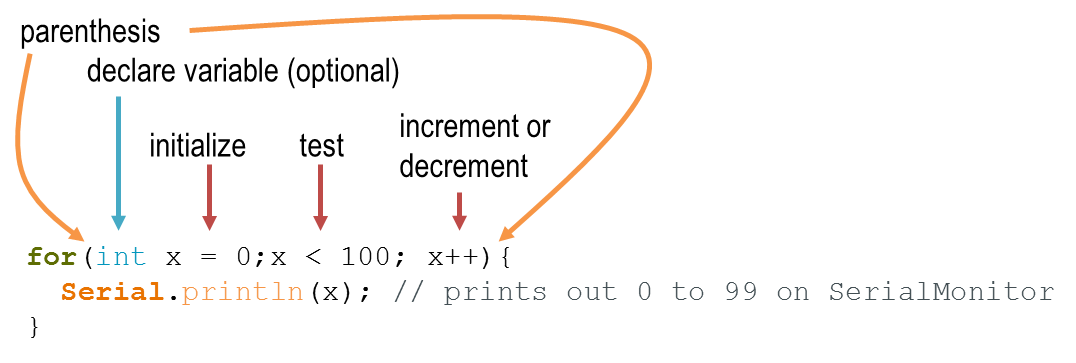 SparkFun Electronics ATtiny85 Arduino Quick Reference Sheet
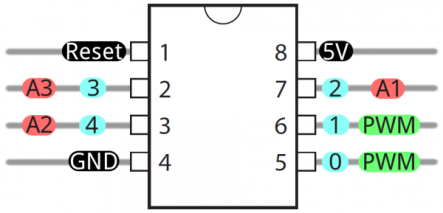 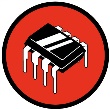 ATtiny85
Structure
/* Each Arduino sketch must contain the following two functions. */

void setup()
{ // this code runs once at the
  // beginning of the code execution. 
}

void loop()
{ // this code runs repeatedly over
  // and over as long as the board is 
  // powered.
}

Comments
// this is a single line comment
/* this is
 a multiline 
 comment */

Setup
pinMode(pinNum, INPUT/OUTPUT/INPUT_PULLUP);
/* Sets the mode of the digital I/O pin. 
All pins are general I/O on the board. You must define what the pin will be used for at the beginning of your code in setup() */

Control Structures
if(condition)
{ // if condition is true, do 
  //something here 
}
else
{ // otherwise, do this
}

for(init; condition; increment)
{
  // do this
}
Digital I/O
digitalWrite(pin, val);
/* val = HIGH or LOW write a HIGH or a LOW 
value to a digital pin. */

buttonVal = digitalRead(pin);
/* Reads the value from a specified digital 
pin, either HIGH or LOW. */

Analog I/O
analogWrite(pin, val); 
/* Writes an analog value to a pin.
val = integer value from 0 to 255 */

sensorVal = analogRead(pin);
/* Reads the value from the specified 
analog pin. */

Time
delay(time_ms);
/* Pauses the program for the amount of time (in milliseconds). */
delayMicroseconds(time_us);
/* Pauses the program for the amount of time (in microseconds). */
millis();
/* Returns the number of milliseconds since the board began running the current program. max: 4,294,967,295 */
micros();
/* Returns the number of microseconds since the board began running the current program. max: 4,294,967,295 */
ATtiny85 Pins
Pins 0 – 4 are all general purpose I/O pins (GPIO). 

Both digitalWrite() and digitalRead() can be used with any of these pins.

Pins 0 & 1 are setup for PWM output using analogWrite().

Pins A1, A2, A3 are setup for reading sensor input with analogRead().


Data Types
void    // nothing is returned
boolean // 0, 1, false, true
char    // 8 bits: ASCII character
byte    // 8 bits: 0 to 255
int   // 16 bits: -32,768 to 32,767 
unsigned int  // 16 bits (unsigned)
long  /* 32 bits: -2,147,483,648 
 to 2,147,483,647 */
unsigned long // 32 bits (unsigned)
float // 32 bits, signed decimal


Constants
HIGH \ LOW
INPUT \ OUTPUT \ INPUT_PULLUP
true \ false
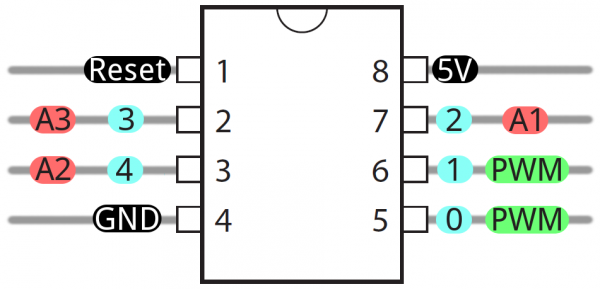 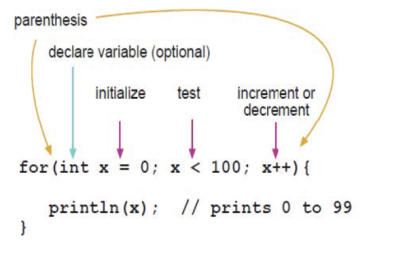 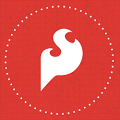 /* The ‘for’ statement is used to repeat 
a block of statements enclosed in curly 
braces. An increment counter is usually 
used to increment and terminate the loop. 
*/
v2
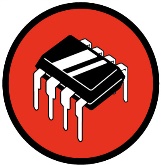 Arduino ATtiny85 Quick Reference Sheet
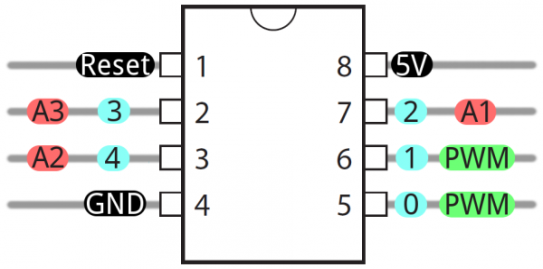 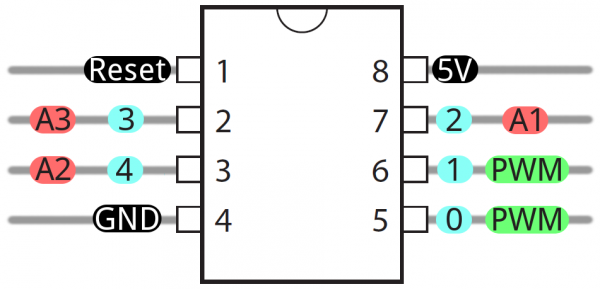 analogWrite(pin, value);
pinMode(pin, [INPUT/OUTPUT/INPUT_PULLLUP);
analogWrite([0/1], value);
digitalWrite([0-4], [HIGH\LOW]);
analogRead([A1/A2/A3);
digitalRead([0-4]);
Arduino colors:
dark green: 94, 109, 3
orange: 233, 115, 0
blue: 0, 150, 189
grey: 67, 79, 84
delay(time_ms);
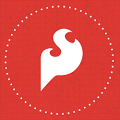 parenthesis
declare variable (optional)
increment or decrement
initialize
test
for(int x = 0;x < 100; x++){
  Serial.println(x); // prints out 0 to 99 on SerialMonitor
}